From Open Access to Open Science?[Torino, Italia, 2018]Elena Giglia
Roma, 17 maggio 2018elena.giglia@unito.it
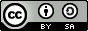 This work is licensed under a Creative Commons Attribution-ShareAlike 4.0 International License.
University of Turin Open Access policy
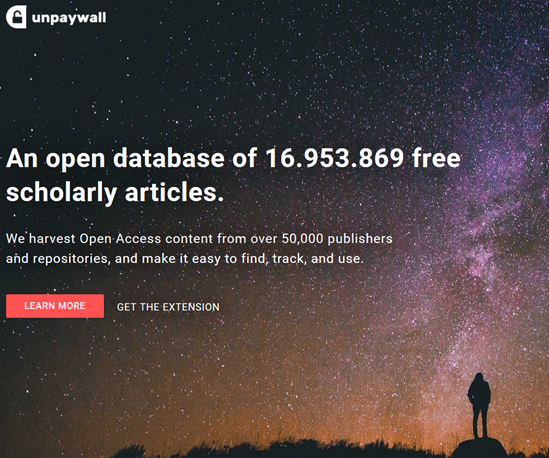 2° booster: advertise unpaywall [works only IF they deposit]
enacted June 2013
Liège model
[green+link to internal evaluation]
06/17 07/17 08/17 09/17 10/17 11/17 12/12 01/18 02/18 03/18  04/18
compliance 2016: 87%
a booster: PubMed LinkOut
What worked (and what not)
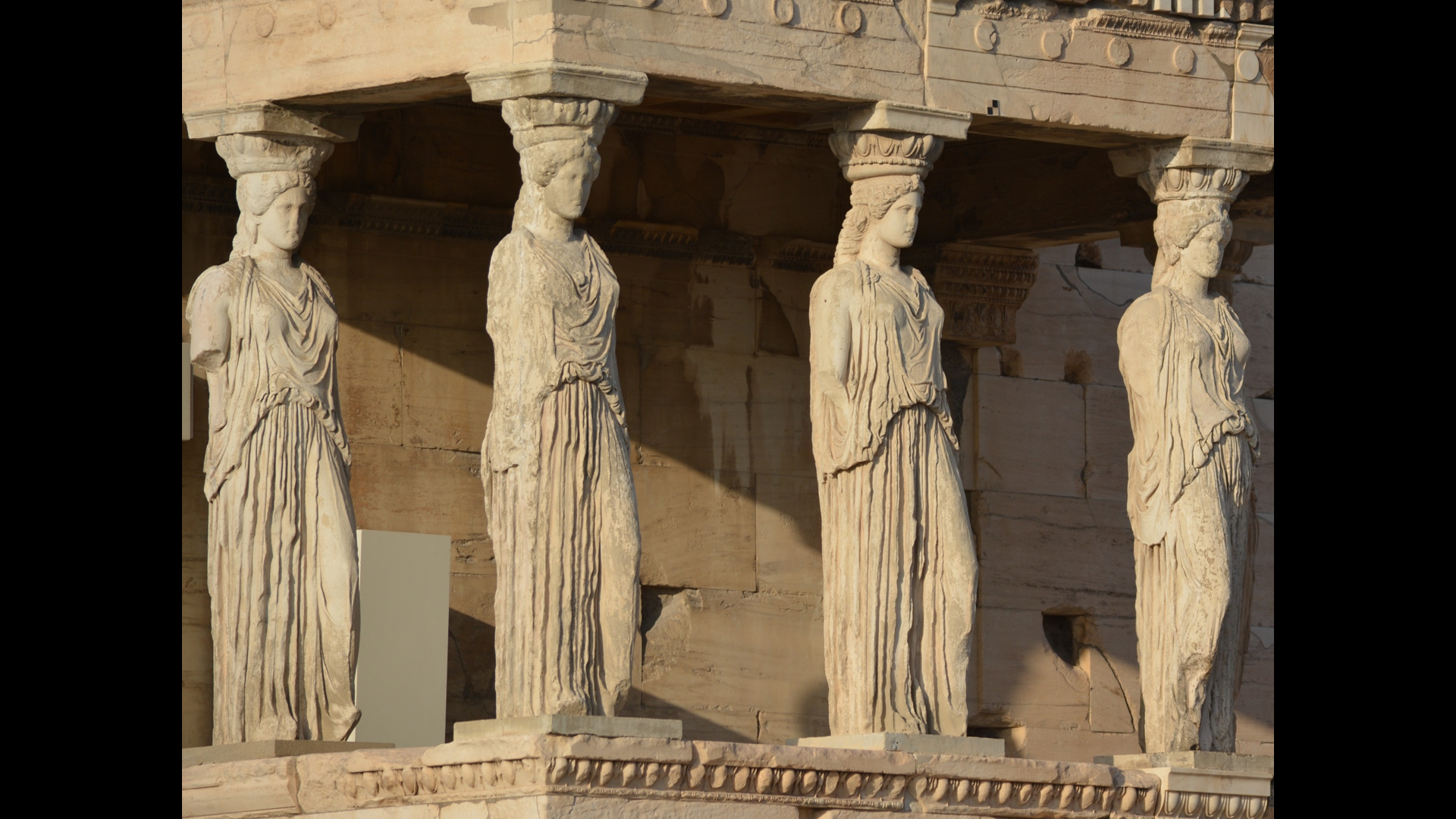 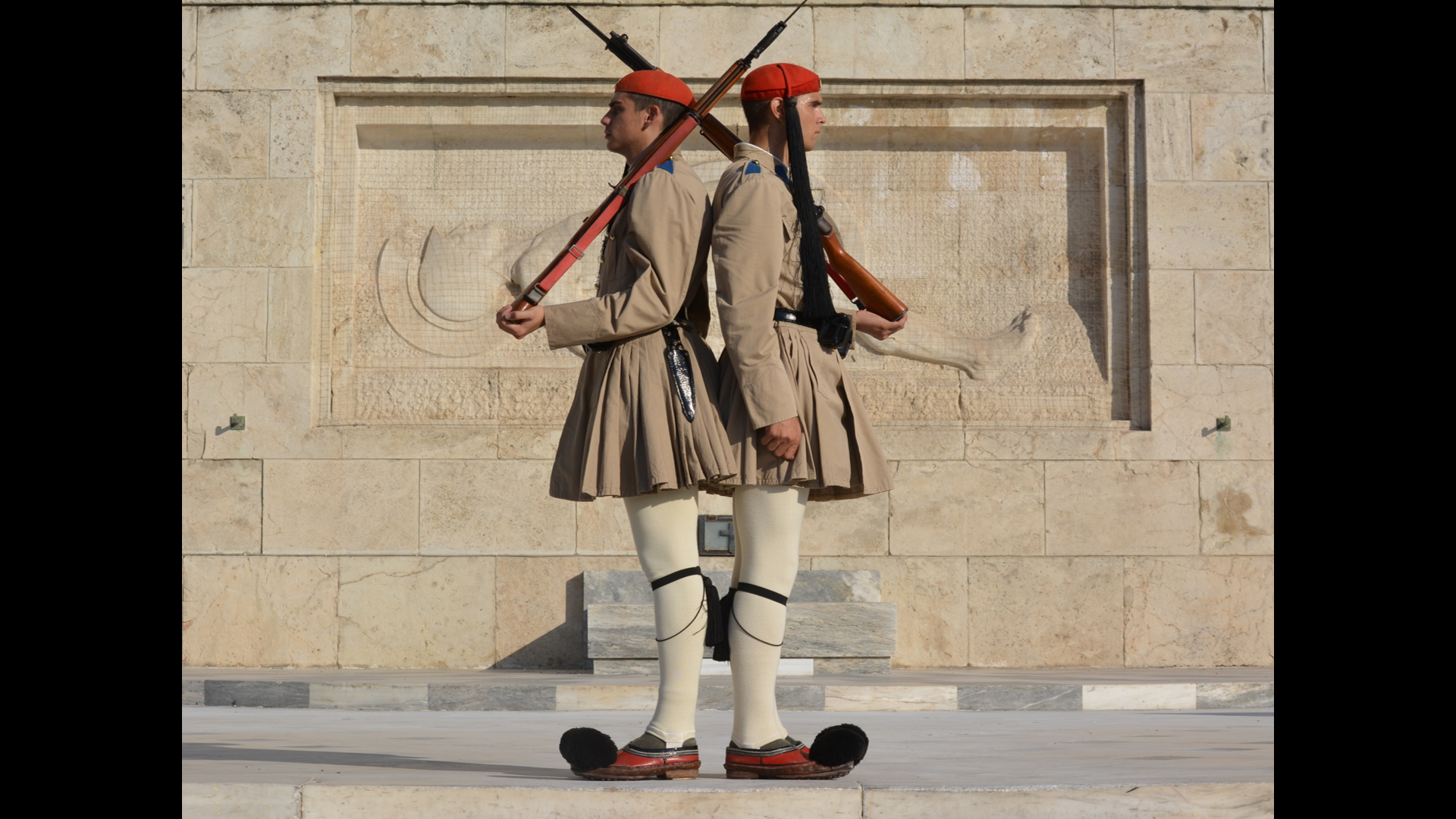 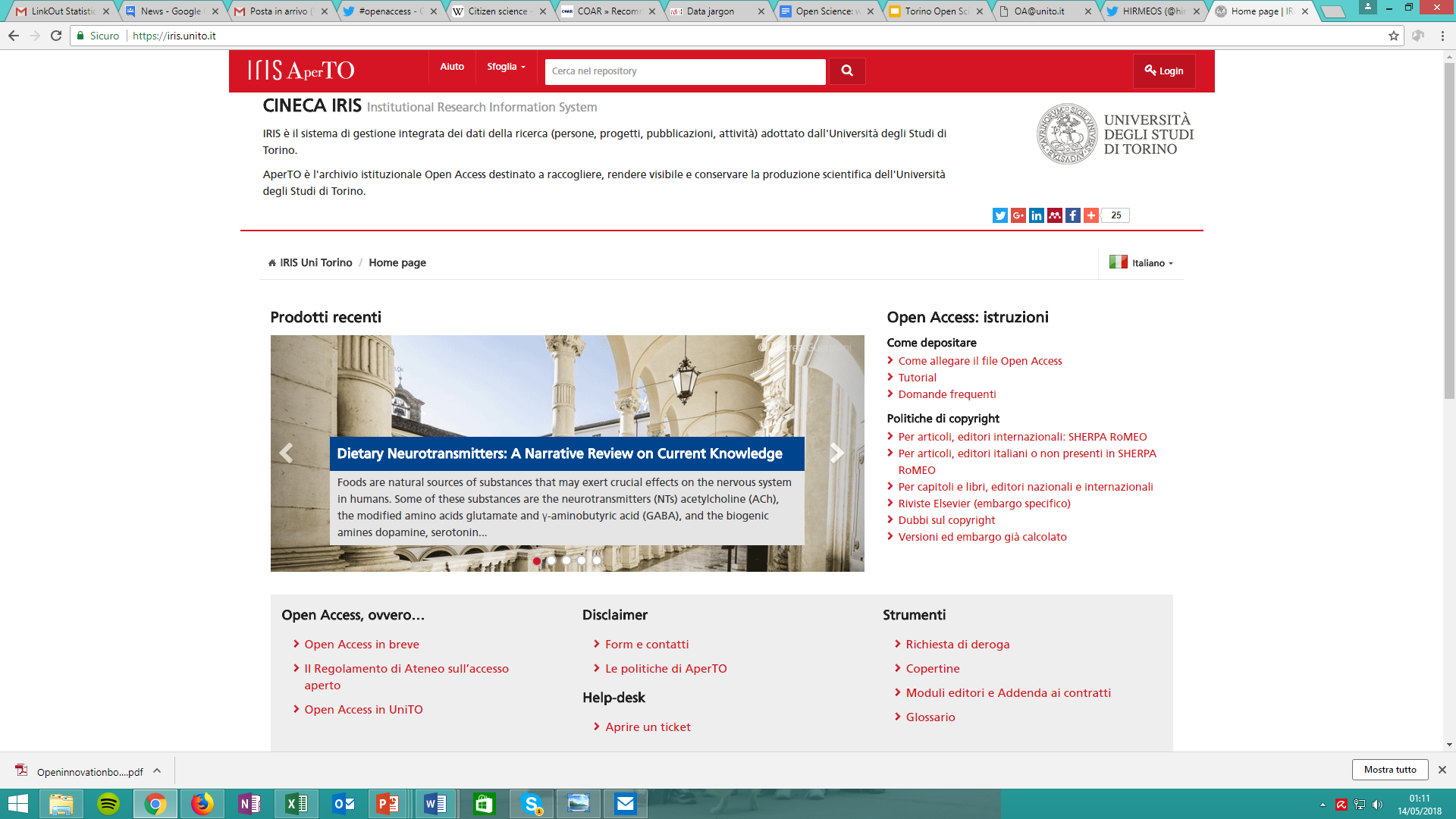 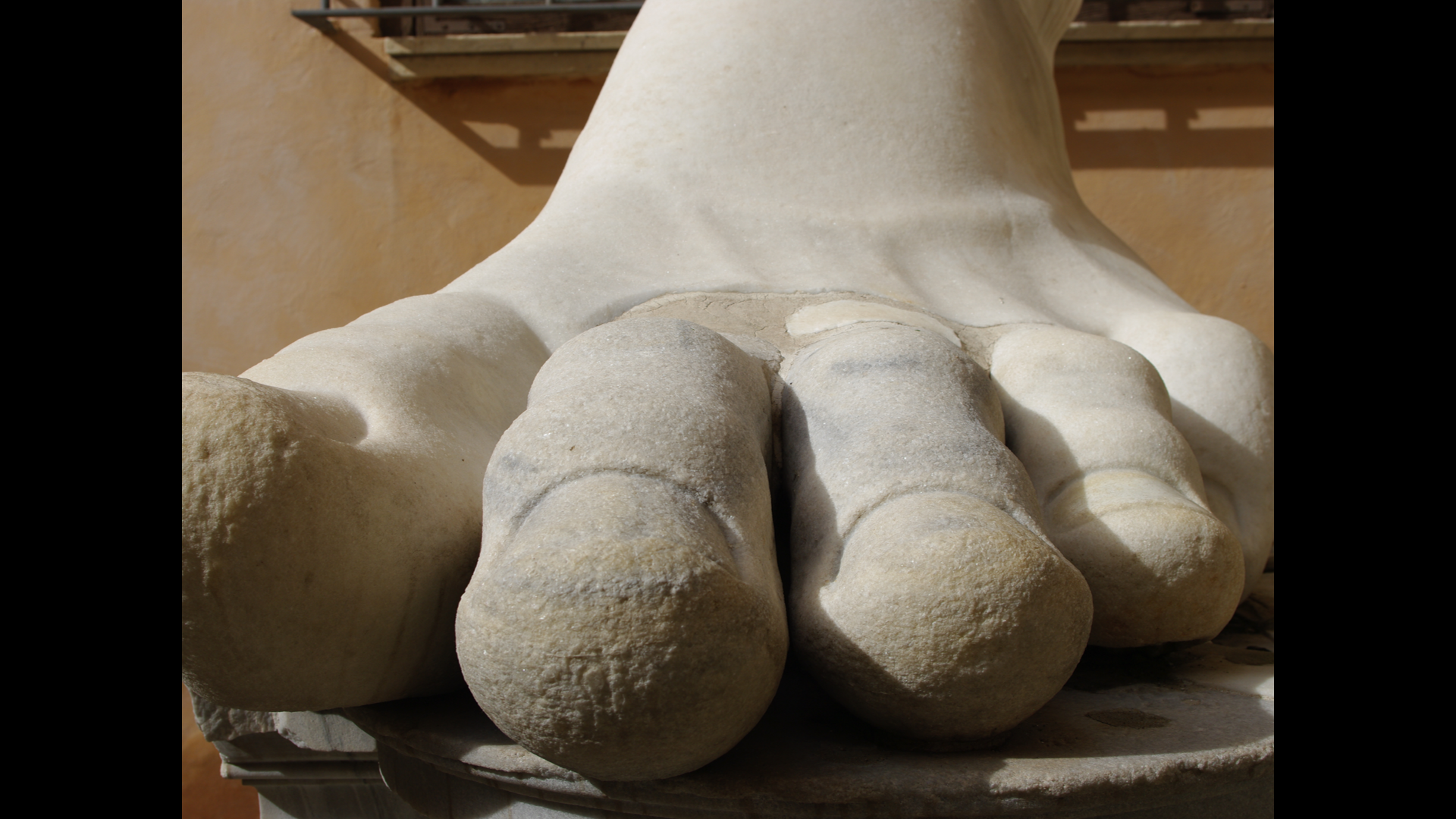 Providing all the operational support authors needed
First steps:
working group on OA
raise awarenes: seminars in each Dept.
connecting: points of reference network in Dept.
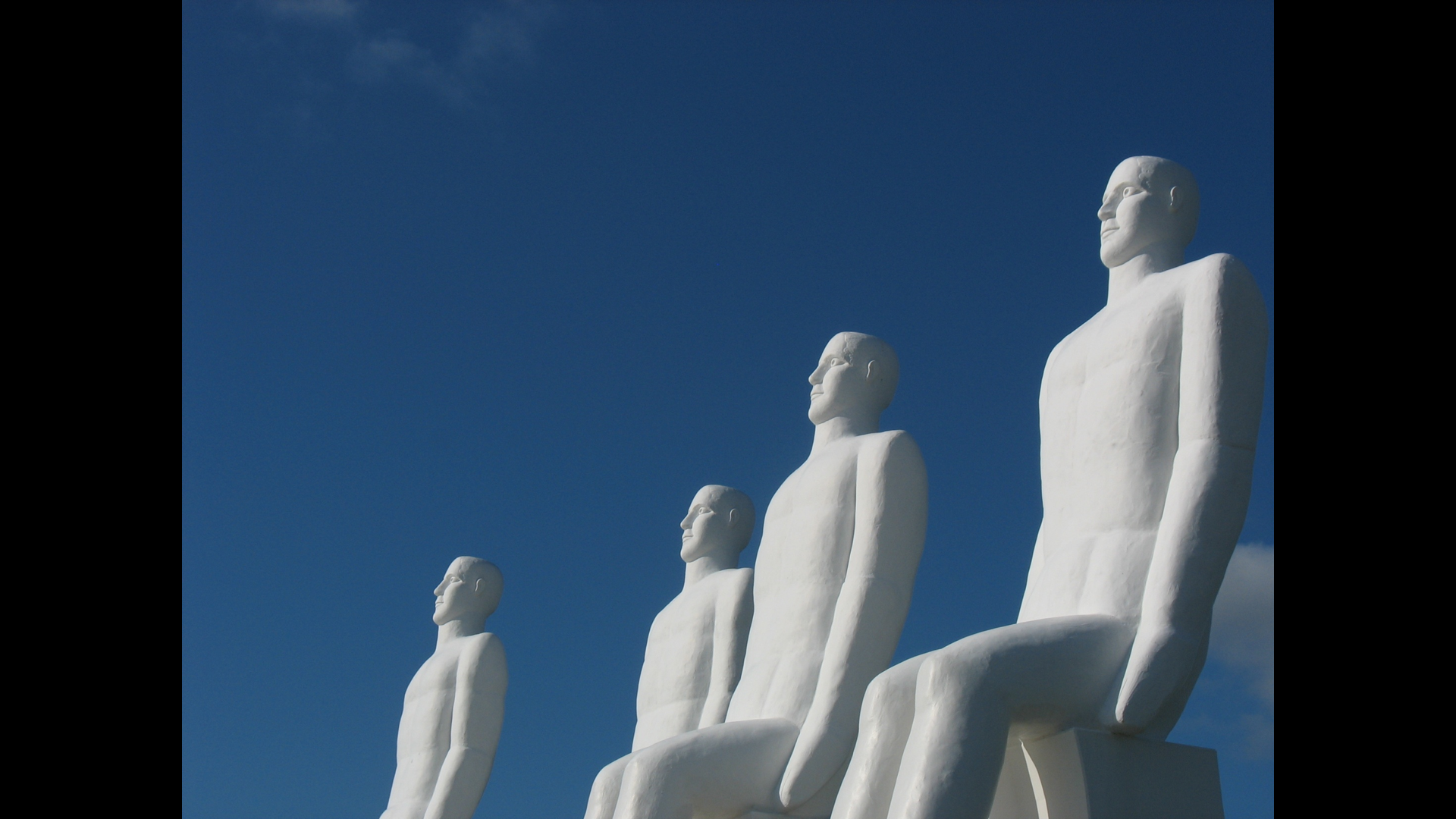 lack of a global vision
lack of synergies
lack of human resources
bibliometric tide
Institutional involvement/ commitment
UniTO on the move
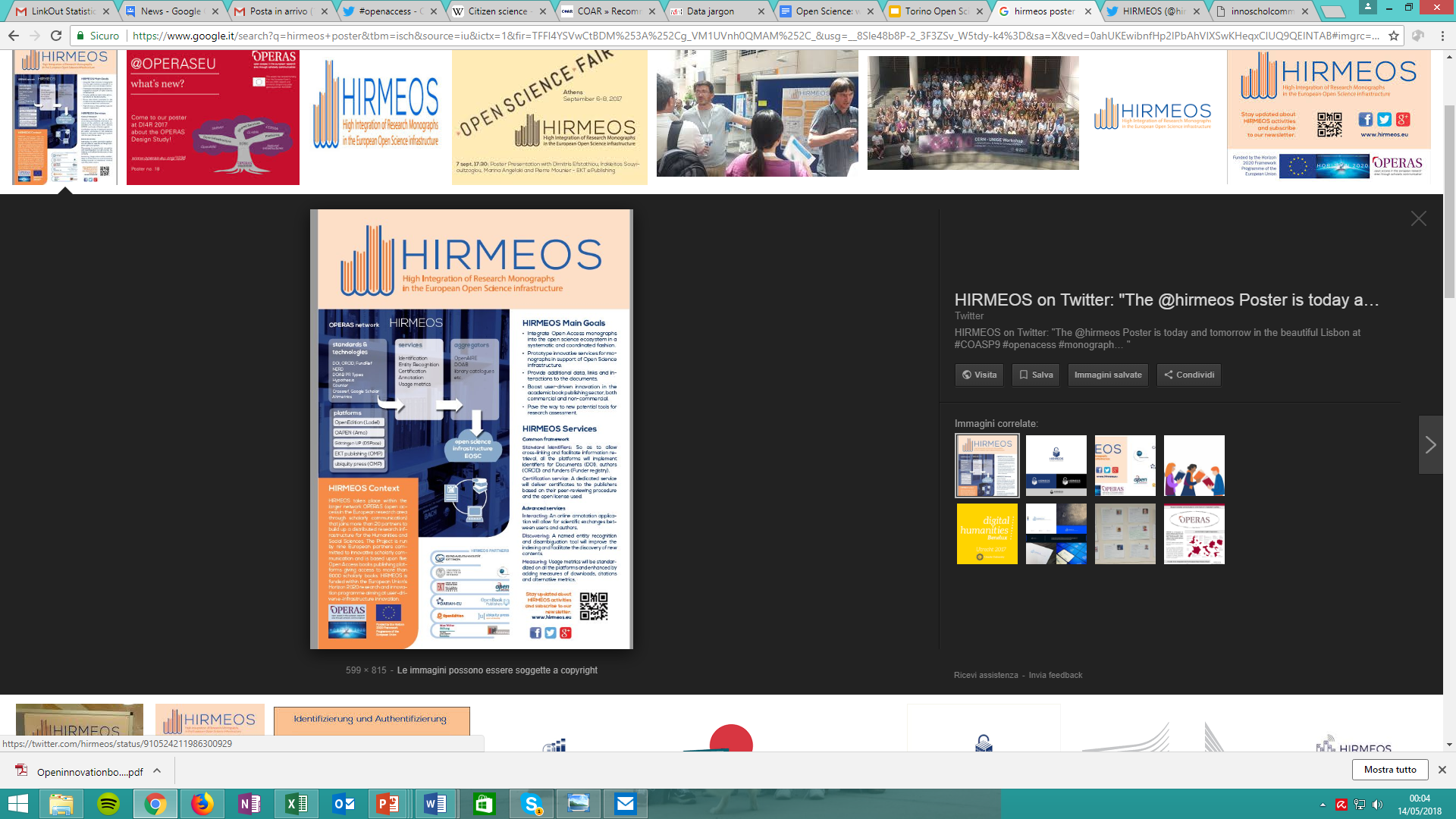 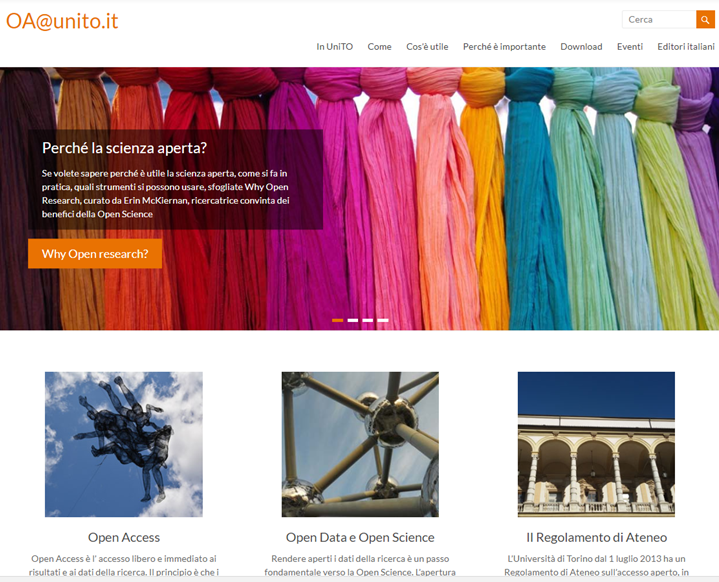 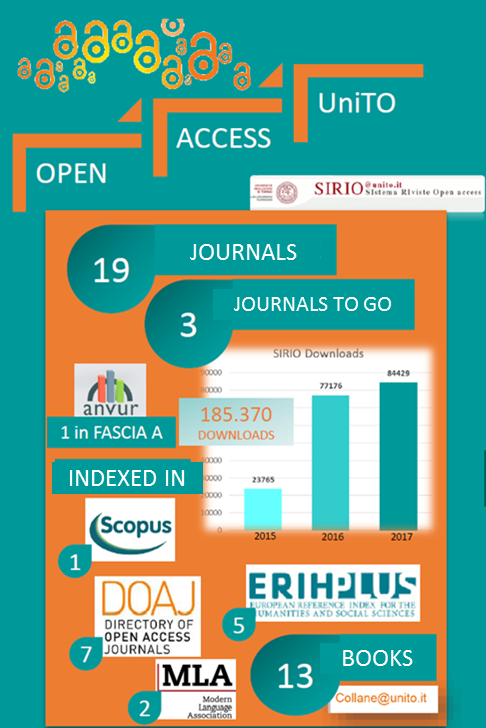 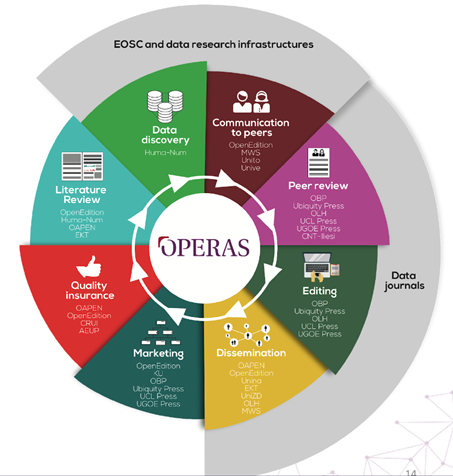 … Data policy?
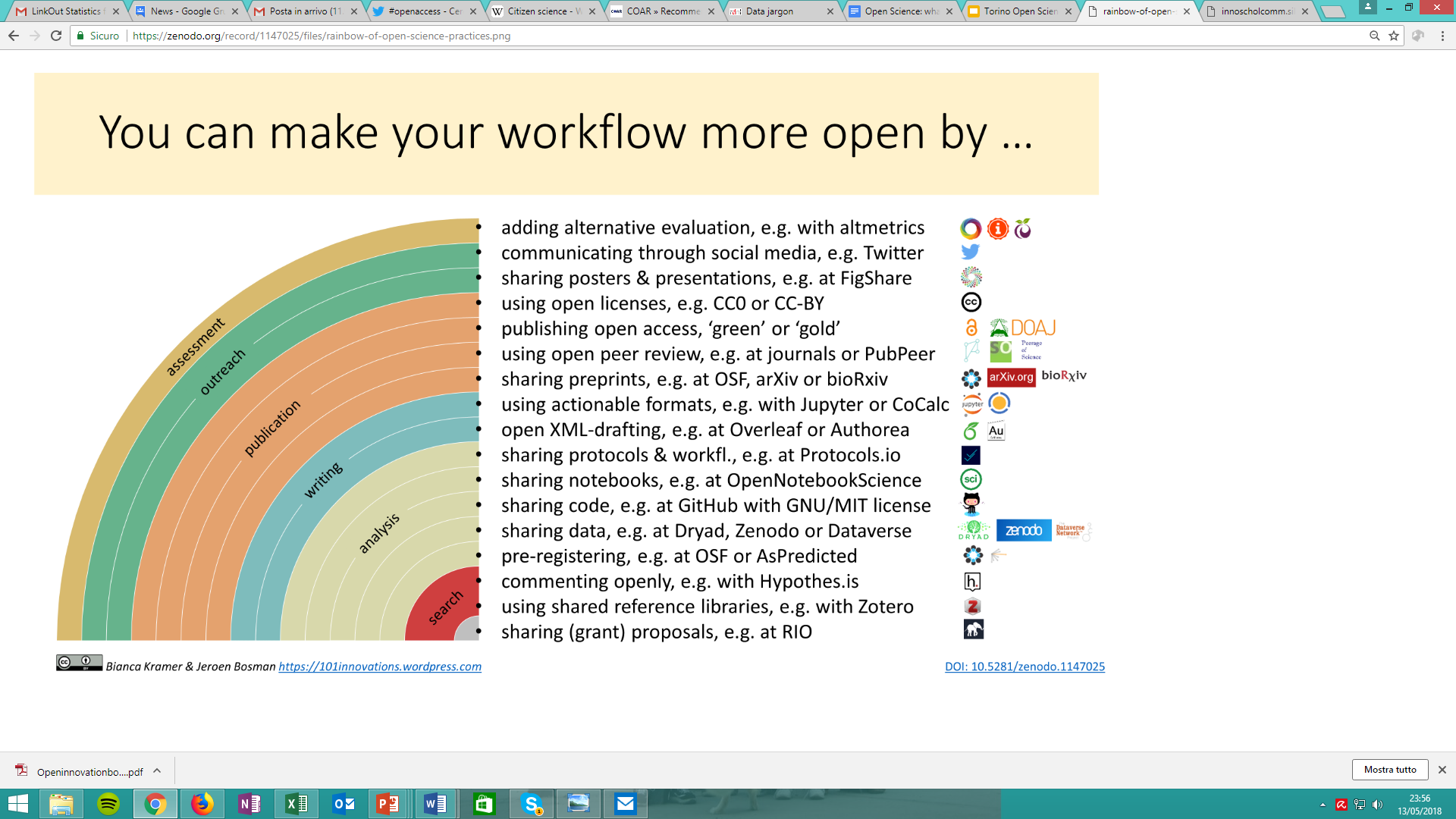 …so, LET’S CREATE AWARENESS [again]
courses for PhD and researchers (June)
 training for librarians (May)
Bianca&Jeroen (March)
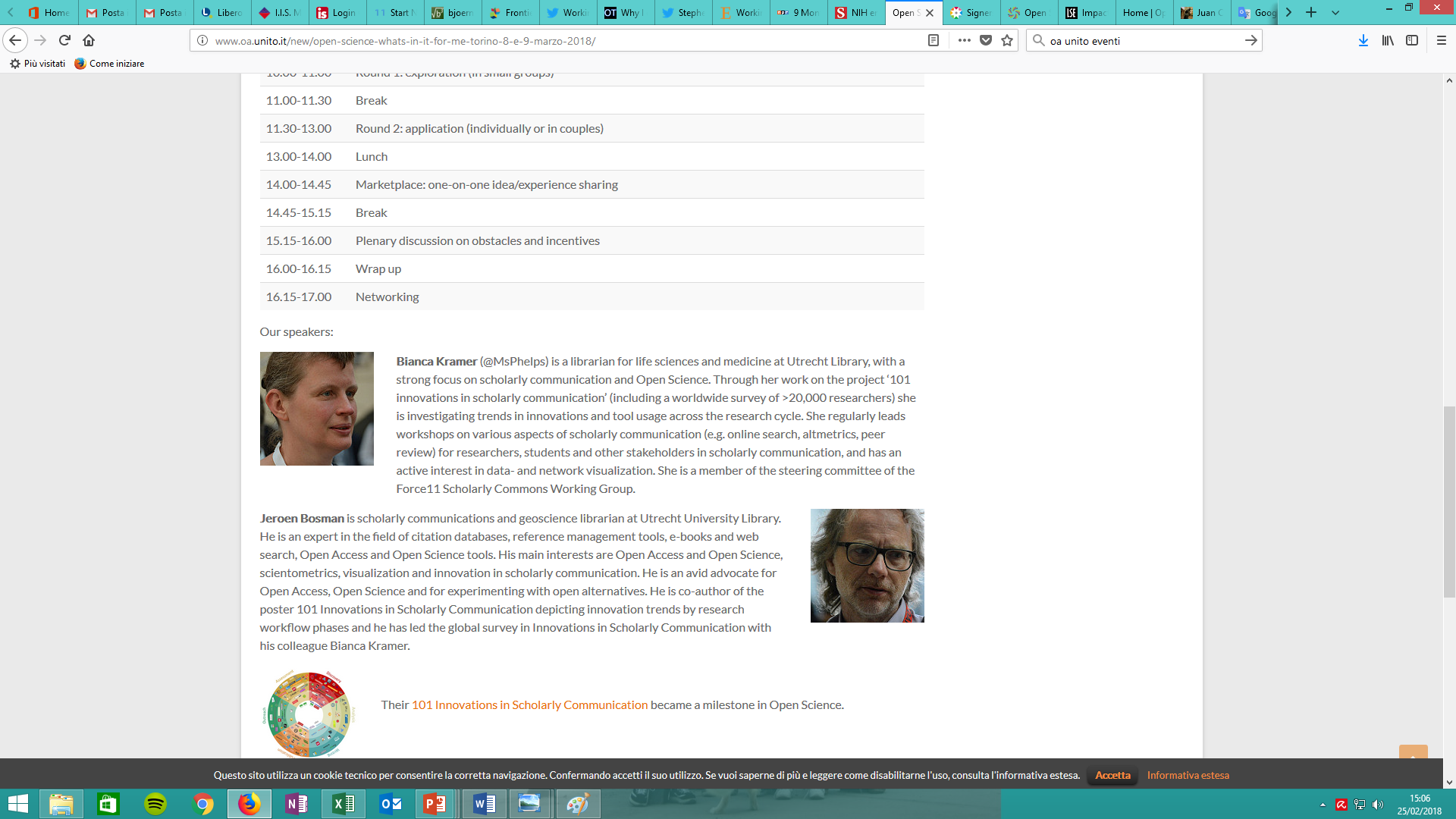 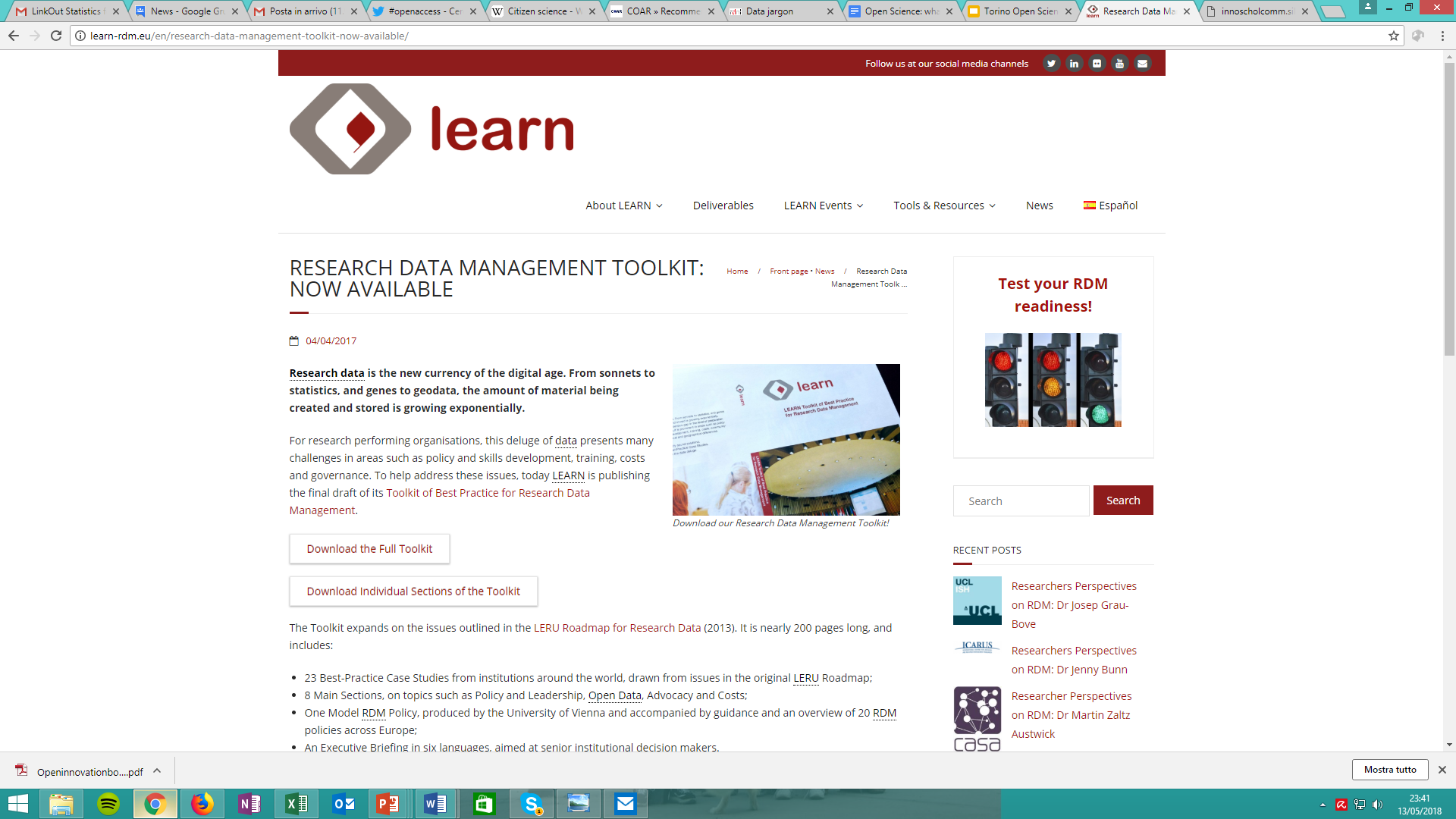 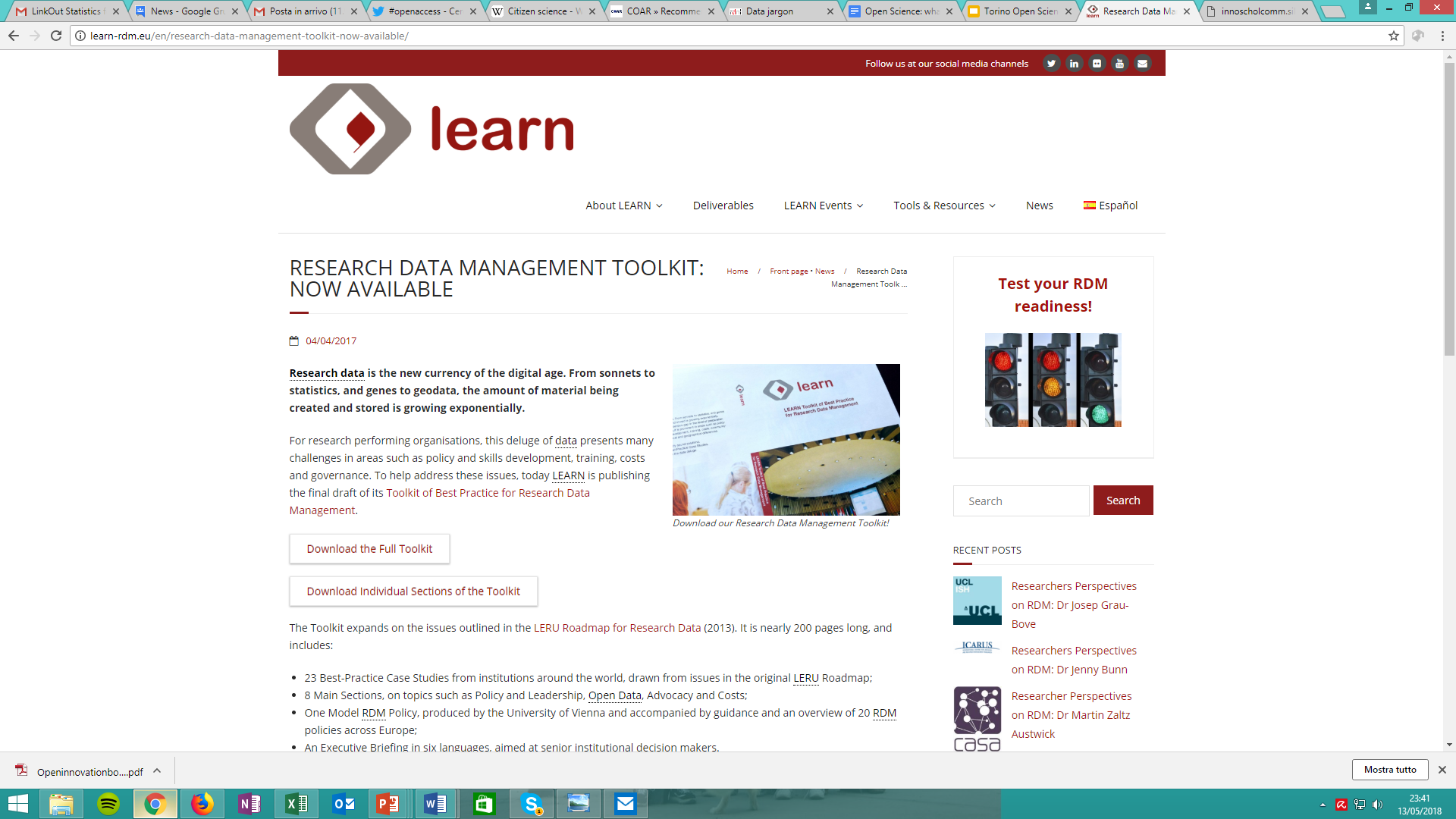 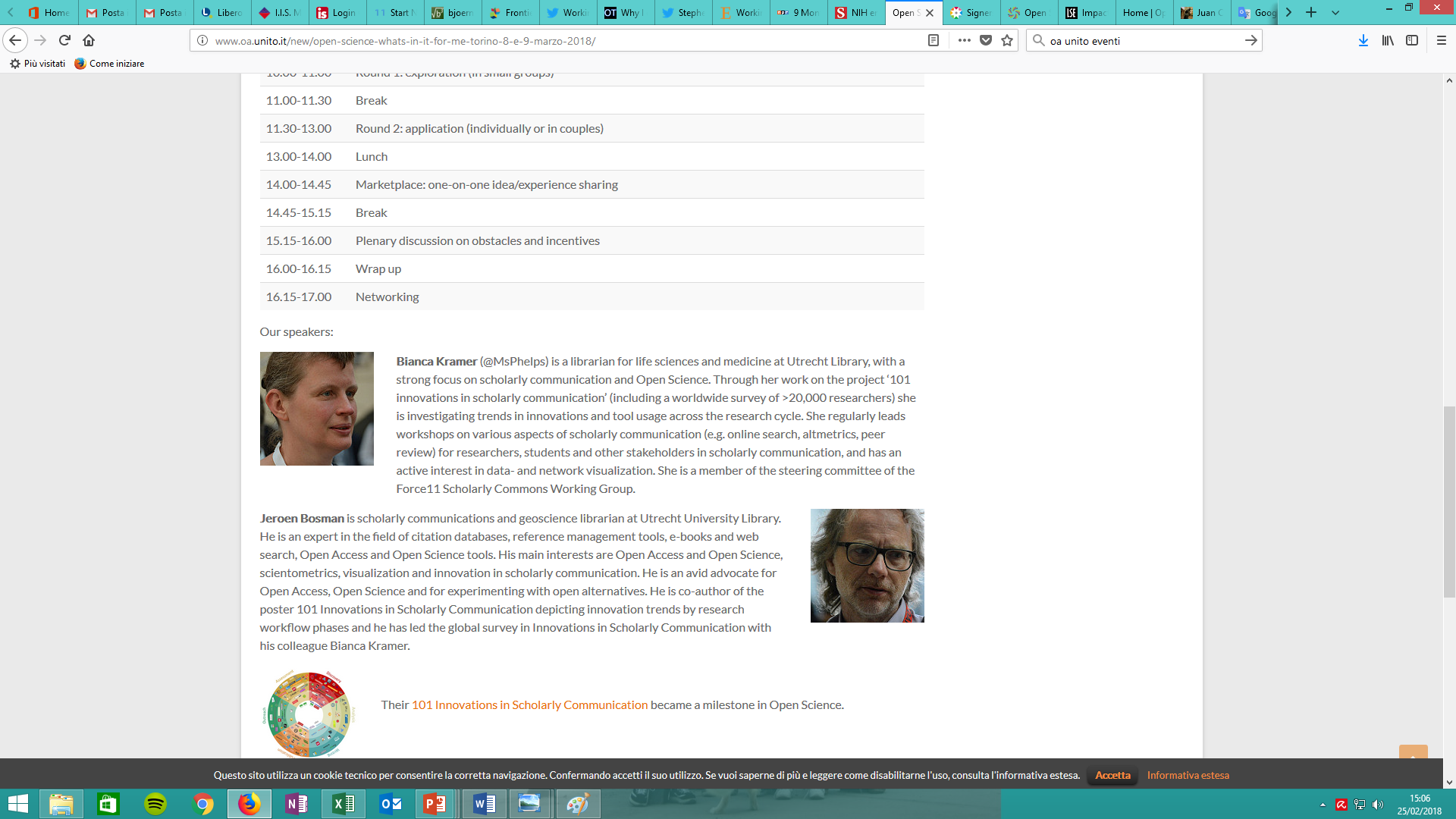 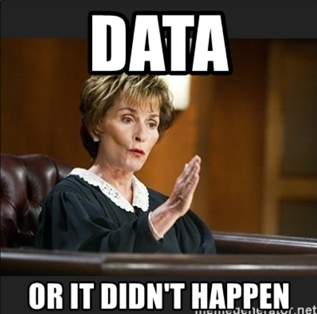 «just an administrative burden»
«I have no time to add documentation to my data»
«nobody cares about my data»
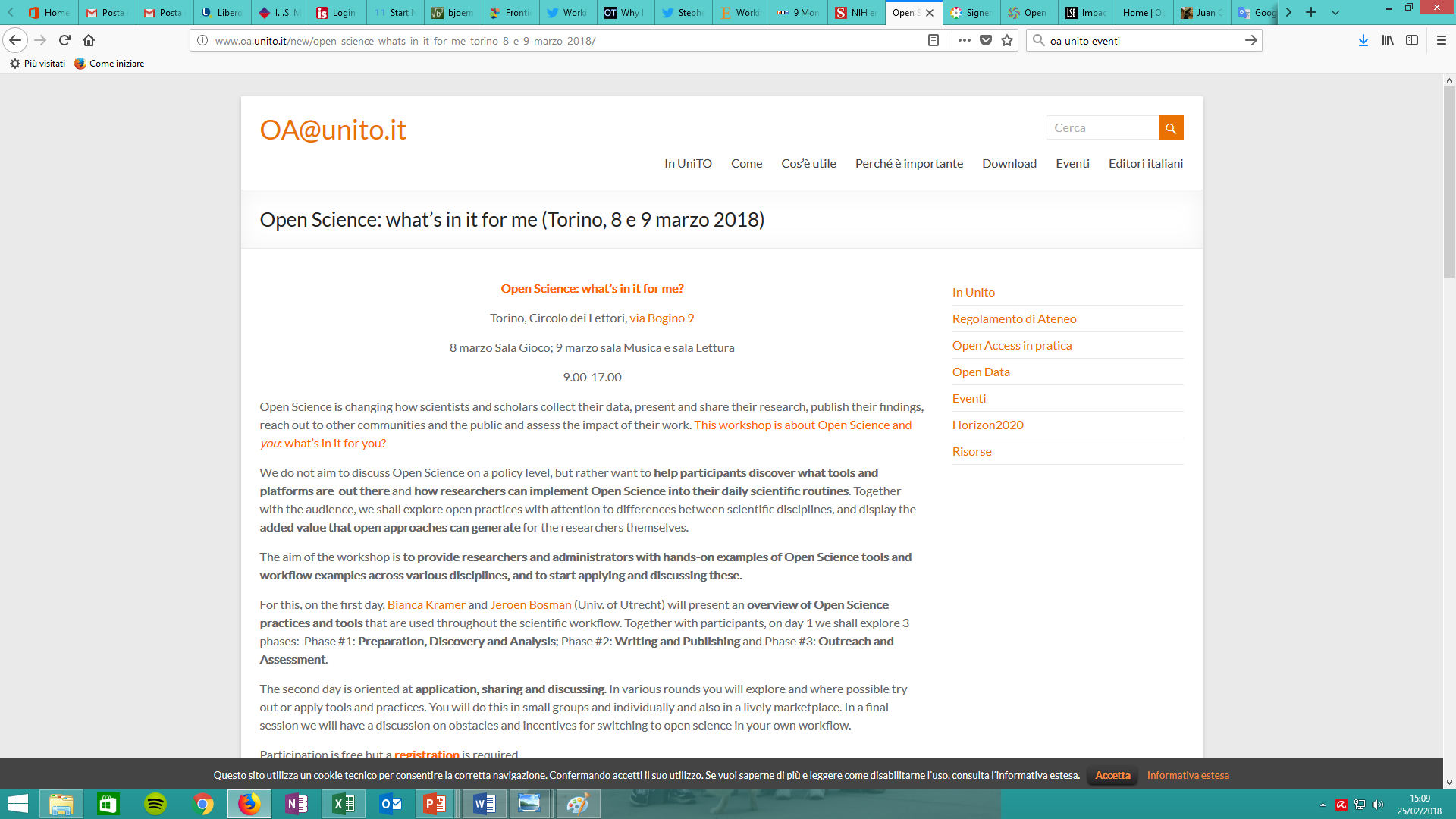 Coming to Italy…
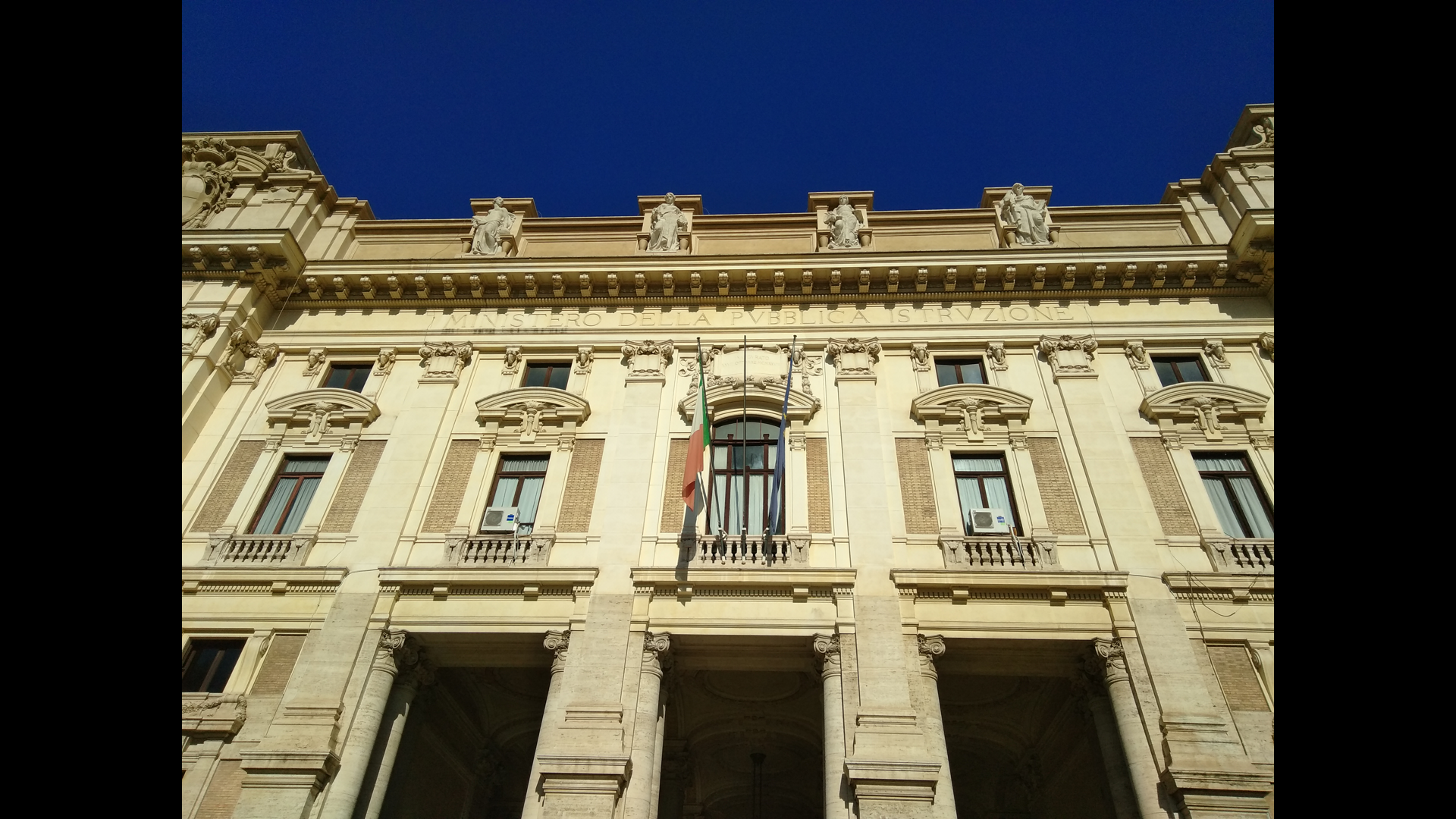 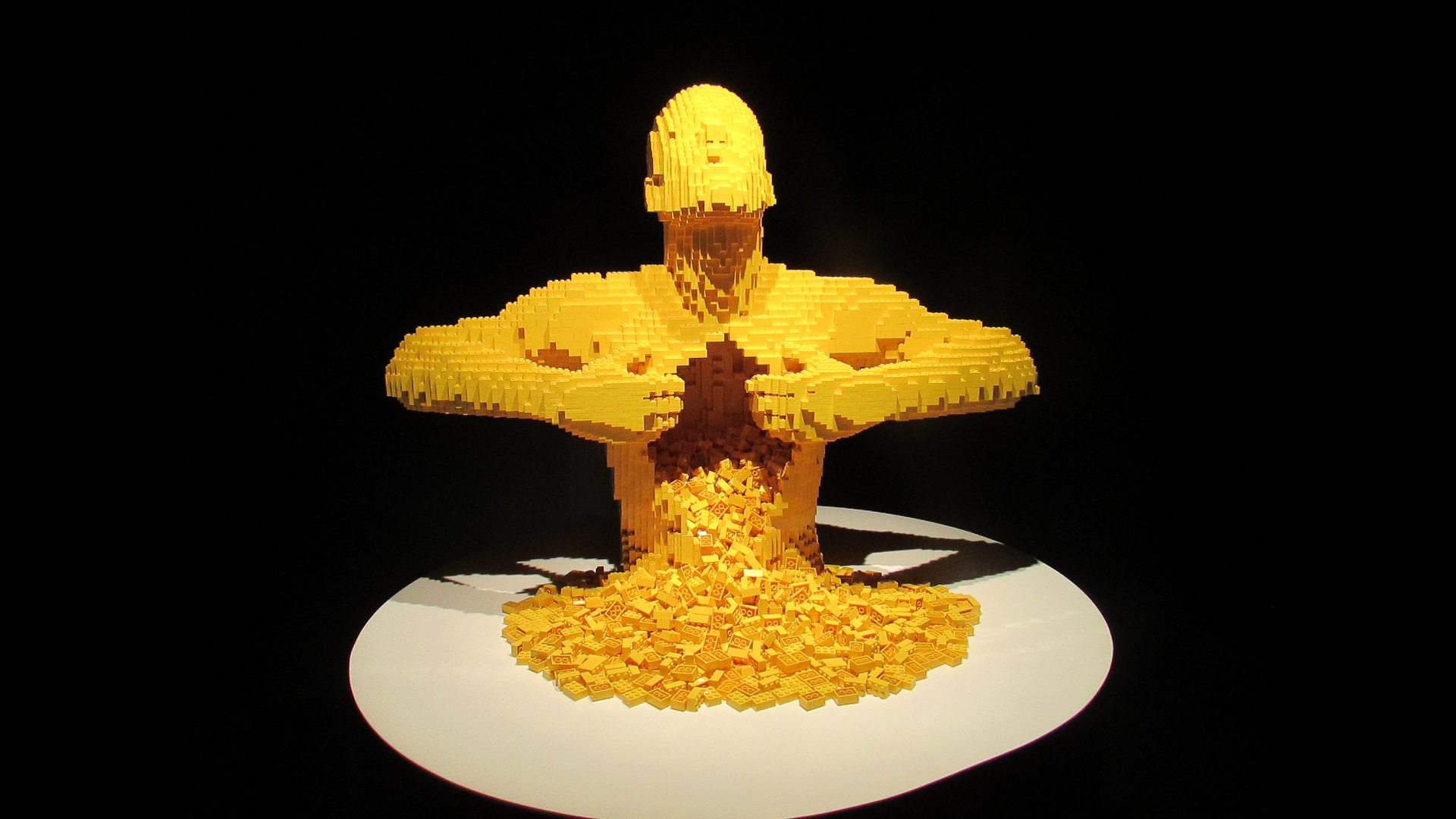 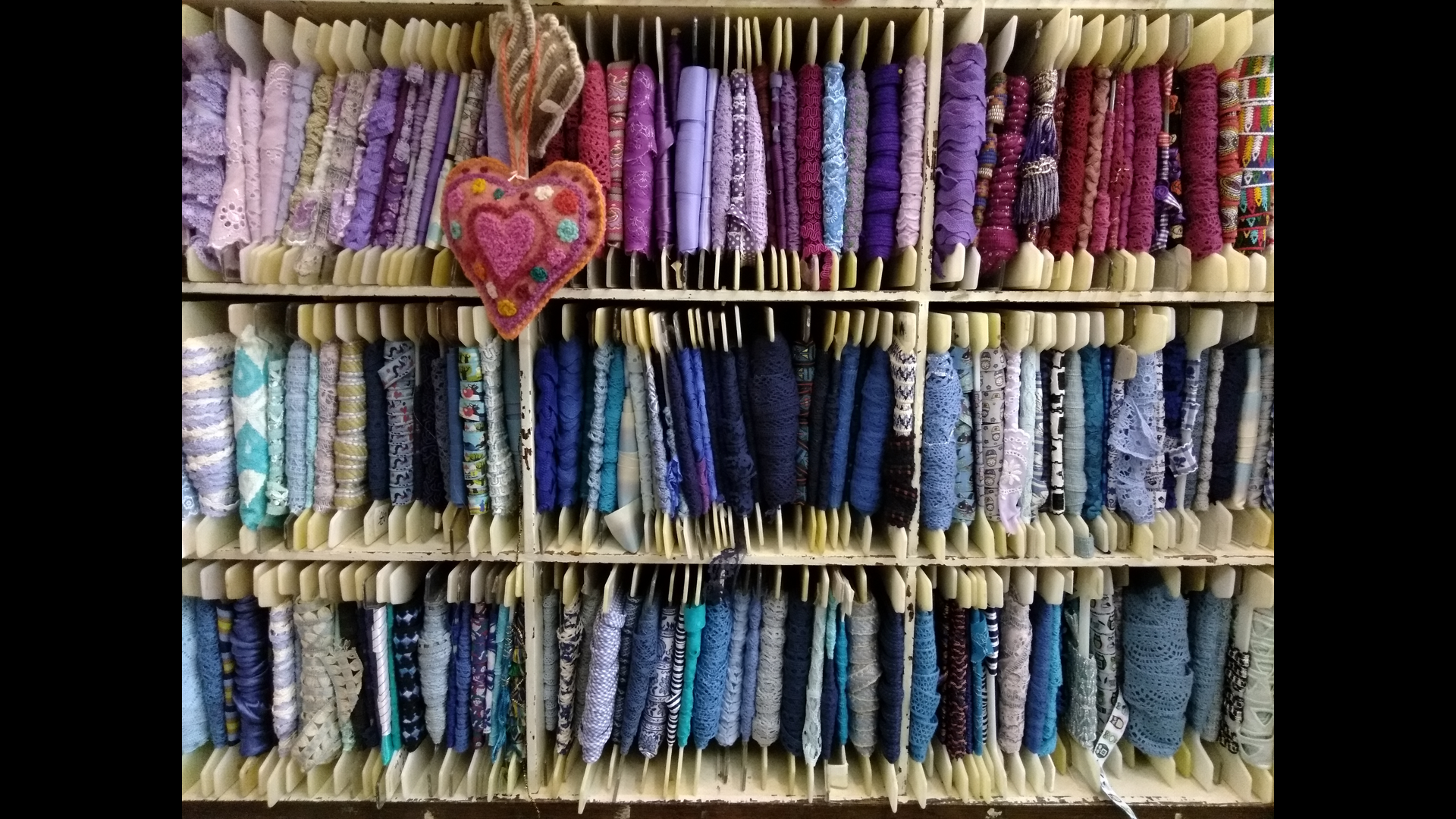 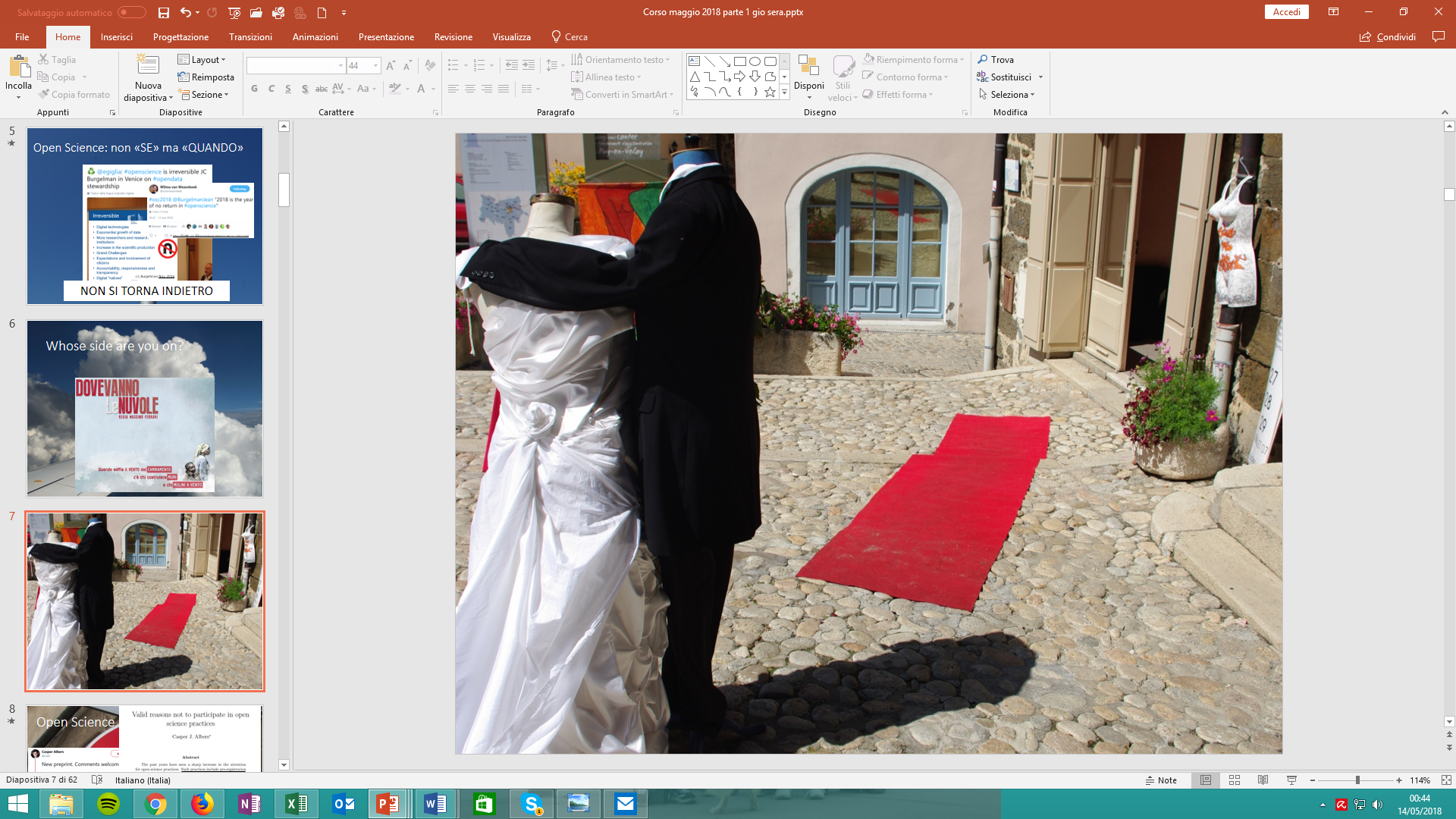 Hello?
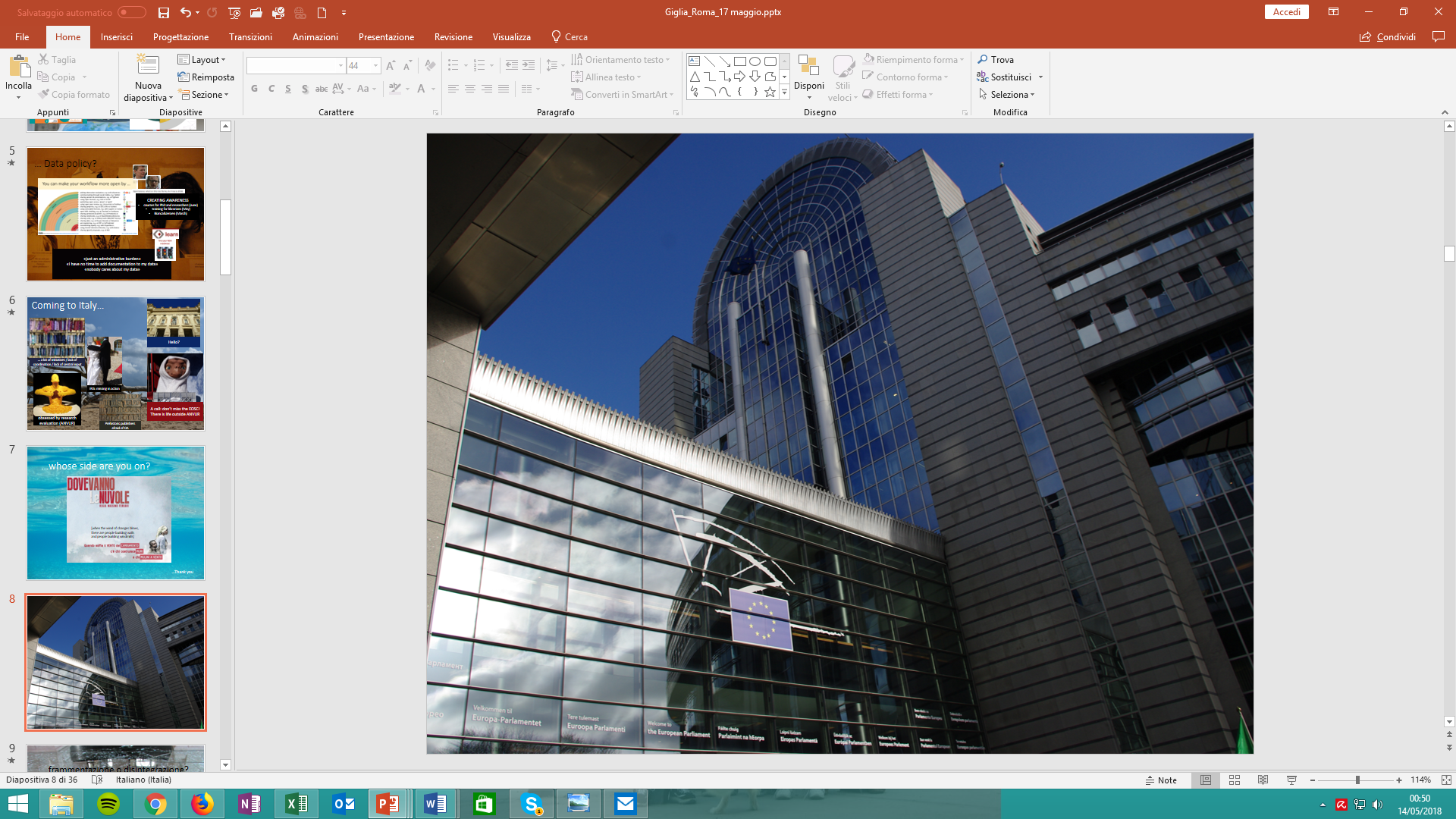 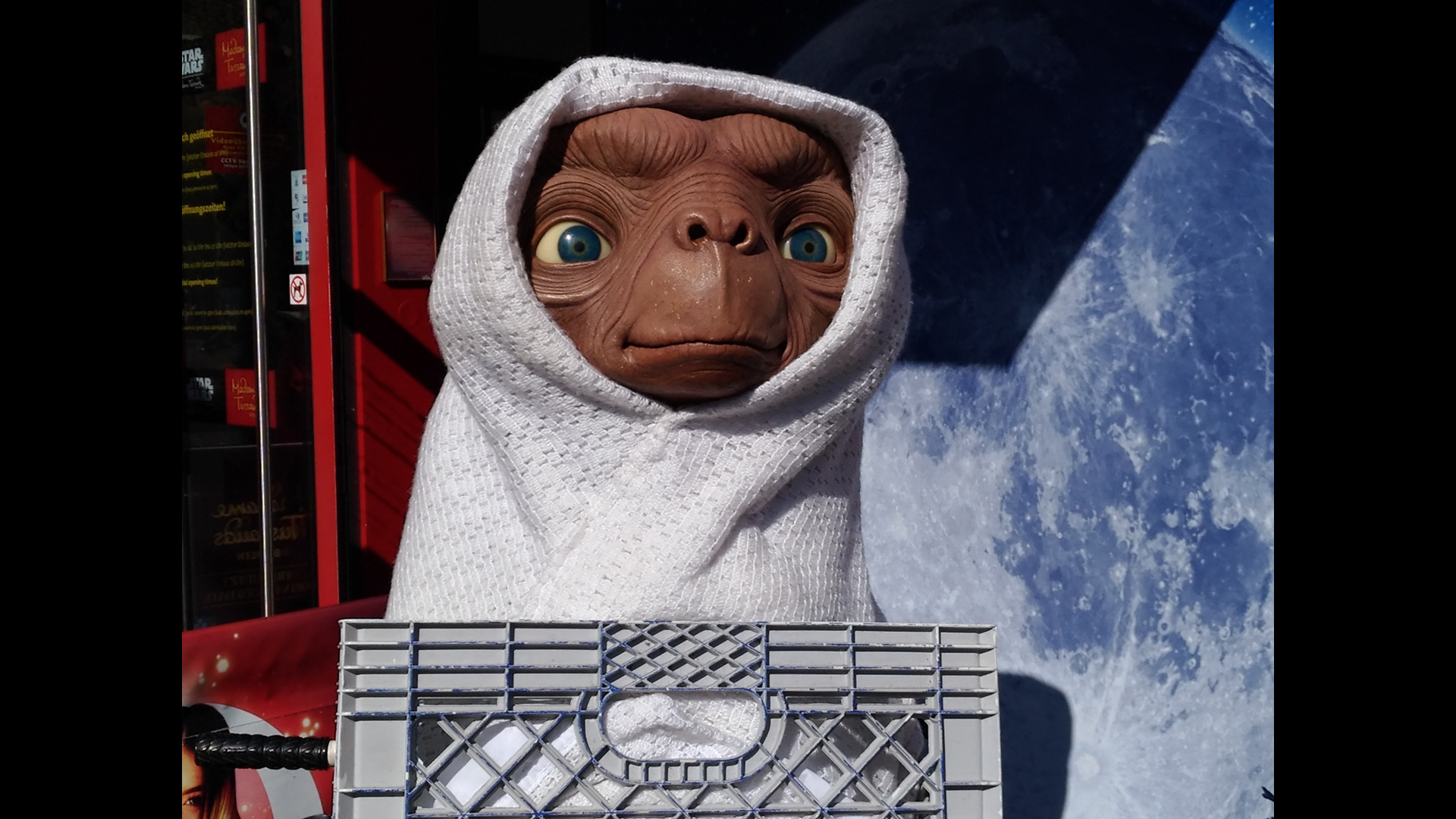 obsessed by research evaluation (ANVUR)
… a lot of initiatives / lack of coordination / lack of central input
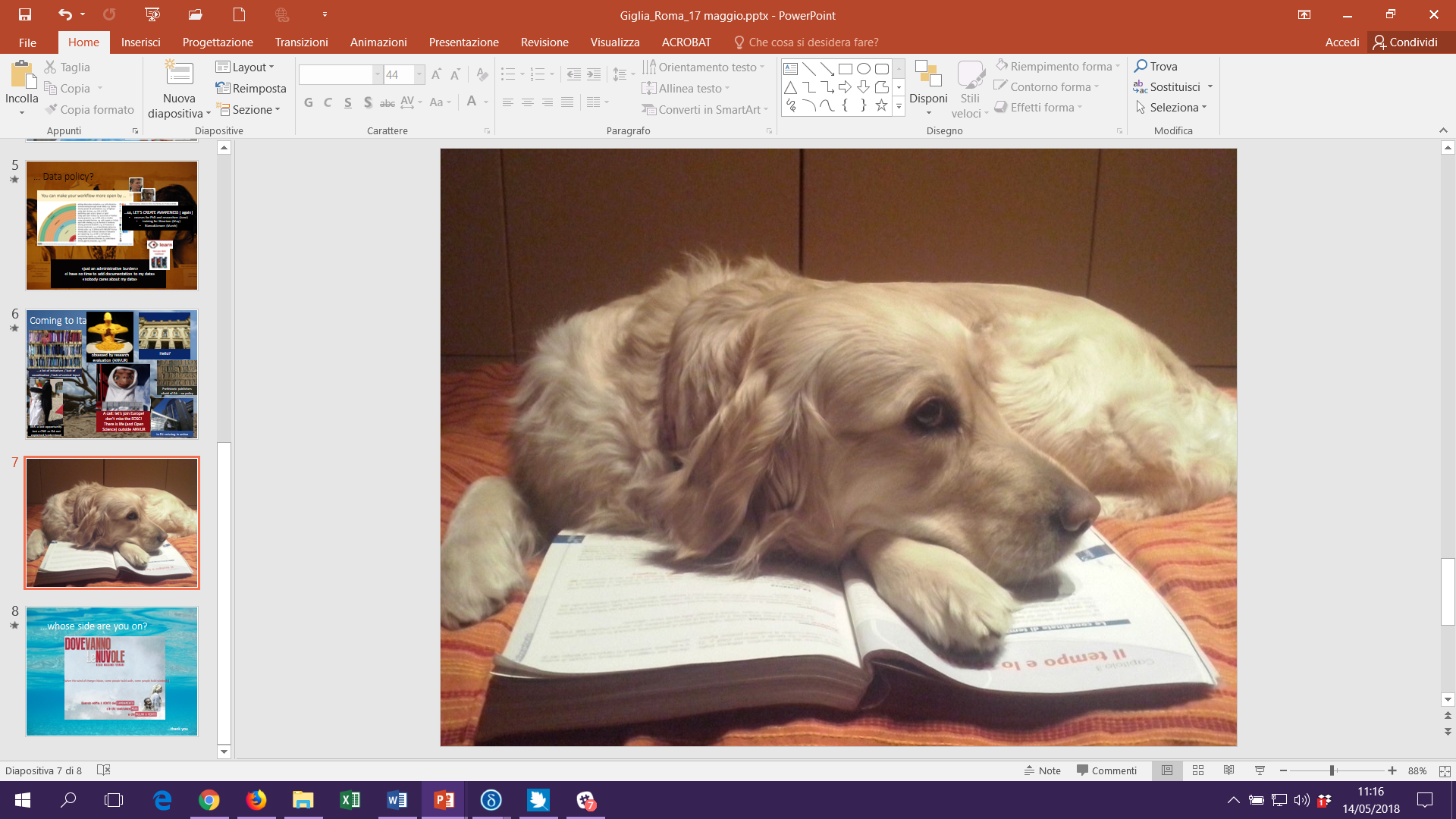 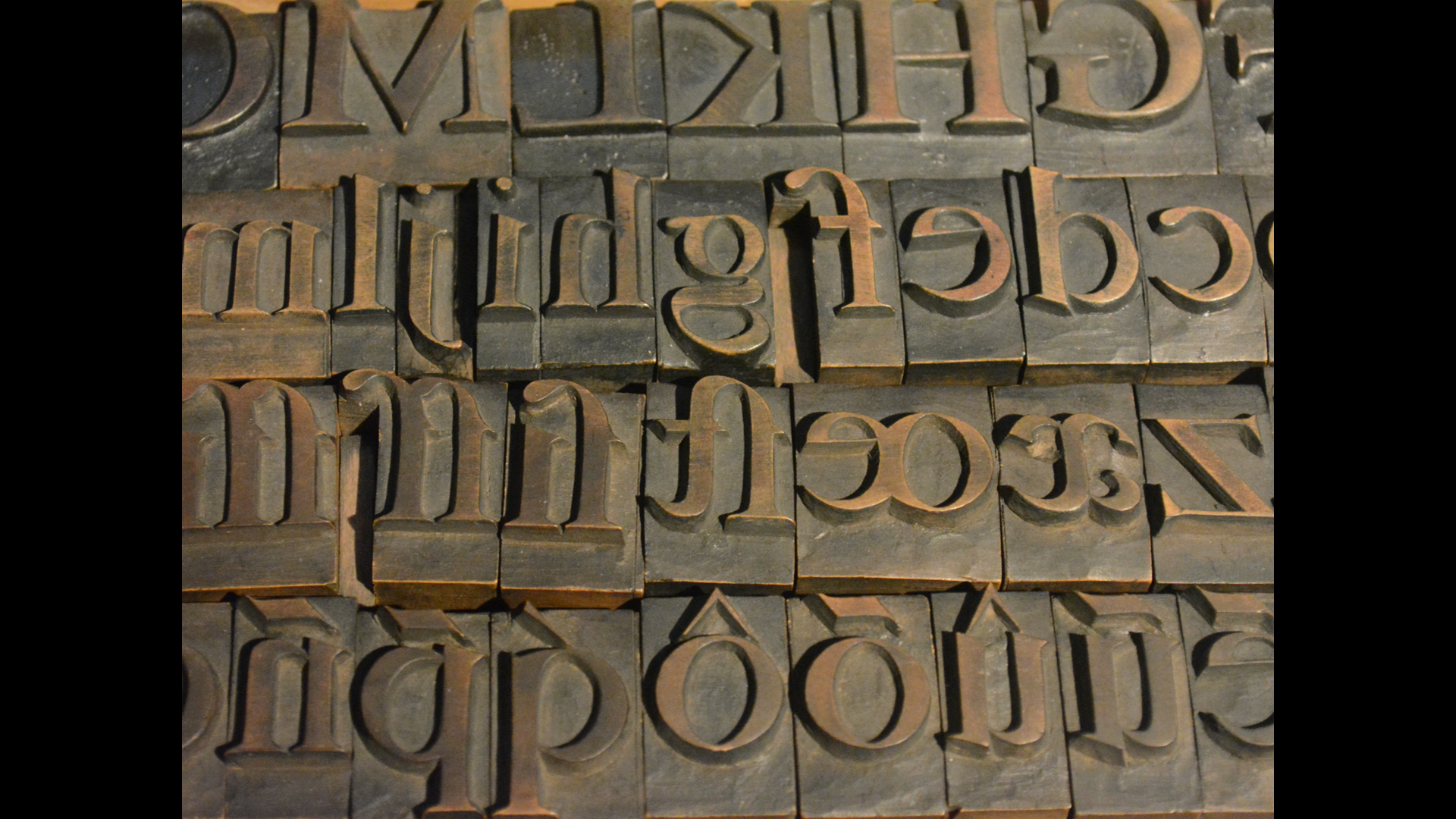 IRIS: a lost opportunity. Just a CRIS as OA not explained/understood
In EU: missing in action
A call: let’s join Europe.Don’t miss the EOSC!
There is life (and Open Science) outside ANVUR
Lack of training and awareness on benefits
Prehistoric publishers afraid of OA – no policy
…whose side are you on?
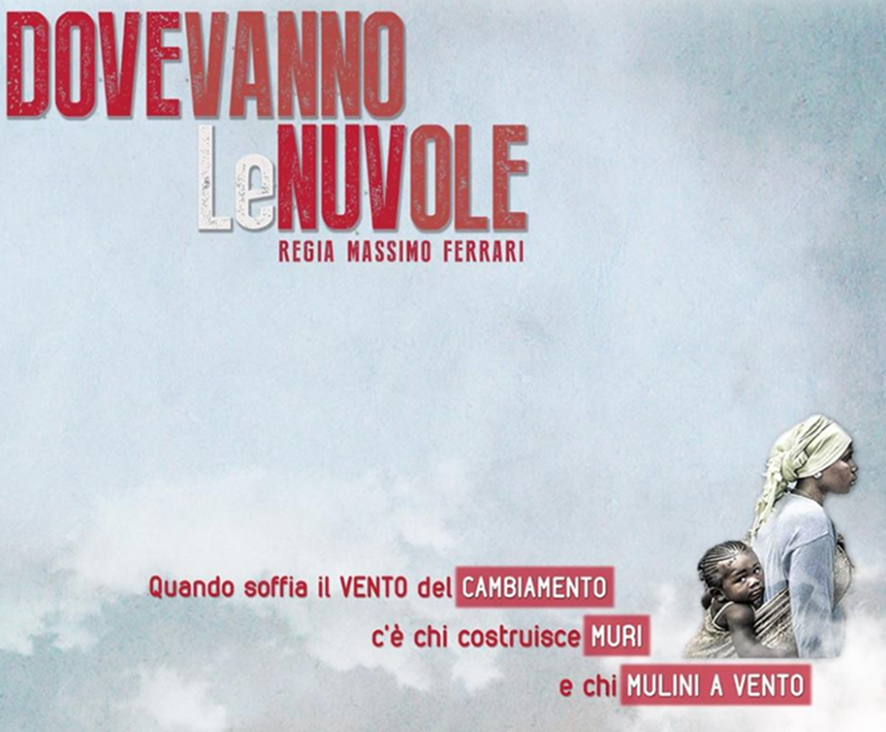 [when the wind of changes blows, some people build walls, some people build windmills]
…thank you